www.pori.fi/jateneuvonta
”Muovi on syrjäyttänyt aina 1950-luvulta lähtien enenevässä määrin perinteisesti käytettyjä materiaaleja kuten kiven, metallin, puun ja betonin useilla eri sektoreilla
(mm. rakentaminen, kuljetus, kotitaloudet sekä pakkausteollisuus).”
kestävyys
keveys muokattavuus
www.pori.fi/jateneuvonta
”Merkittävimpiä, maalta peräisin olevia päästölähteitä ja kulkeutumisreittejä ovat mm. huonosti hoidetut kaatopaikat, hulevedet, jätevedenpuhdistamot, roskaaminen sekä laiton roskien dumppaus rannikoiden läheisyyteen.”
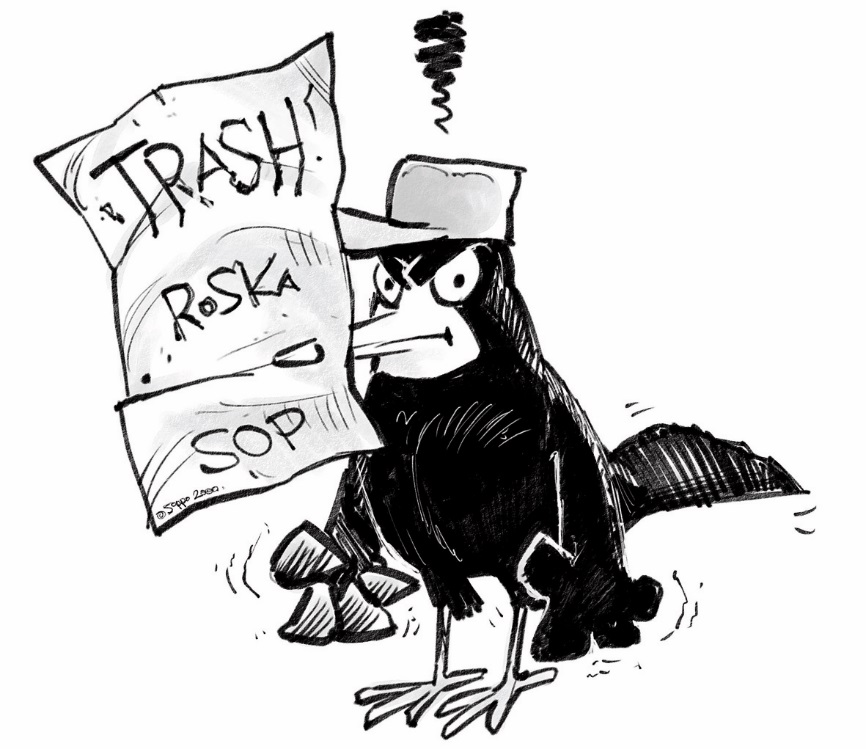 www.pori.fi/jateneuvonta
Luotsinmäen jätevedenpuhdistamo puhdisti vuonna 2016   10.554.370 m3  jätevettä
6 km
Hangassuon jätekeskuksessa käsiteltiin vuonna 2016   37700 tonnia jätettä
www.pori.fi/jateneuvonta
”On arvioitu että mereen päätyvästä roskasta noin 
70 % vajoaa pohjaan, 
15 % jää kellumaan vesifaasiin ja 
15 % ajautuu rannoille 
(UNEP 2005).”
www.pori.fi/jateneuvonta
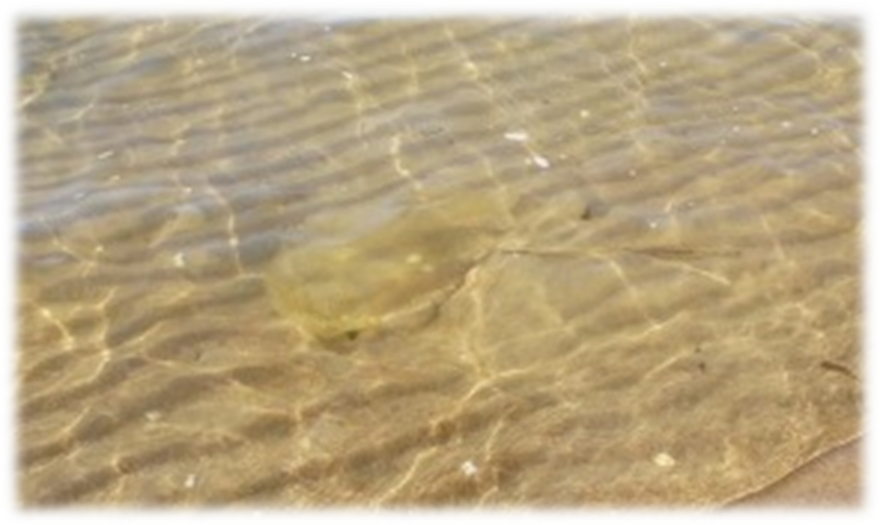 ”Vesiympäristössä muovi ei juuri hajoa vaan pilkkoutuu ennemminkin yhä vain pienemmiksi partikkeleiksi, joiden poistaminen on mahdotonta.”
www.pori.fi/jateneuvonta
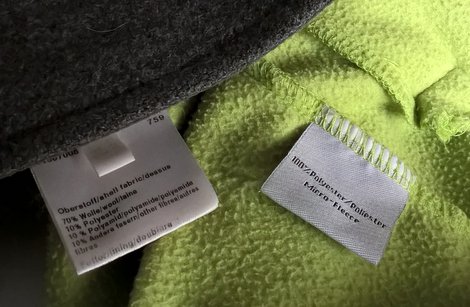 ”Jätevesien mukana mereen päätyy  huomattavia määriä mikrokokoisia kuituja, jotka ovat peräisin vaatteiden ja tekstiileiden pesuista.”
www.pori.fi/jateneuvonta
Saastuneimmat rannat ovat suosituimpia matkailukohteita!
”Mikromuovit esiintyvät merissä harvoin yksin. Ne muodostavat usein ns. ”muovikeittoa” (plastic soup), jossa esiintyy runsaasti erikokoisia ja eri muovilaatuja olevia partikkeleita.”
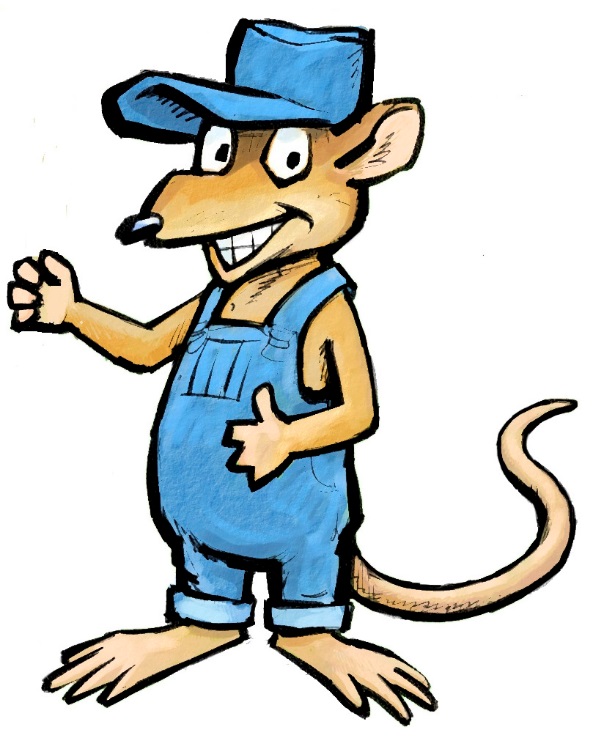 www.pori.fi/jateneuvonta
Reduce	
Redesign	
Remove	
Re-use
Recycle
Recover
Vähentäminen
Tuotesuunnittelu
Lopetetaan käyttö
Uusiokäyttö
Kierrätys
Hyödyntäminen
www.pori.fi/jateneuvonta
www.pori.fi/jateneuvonta
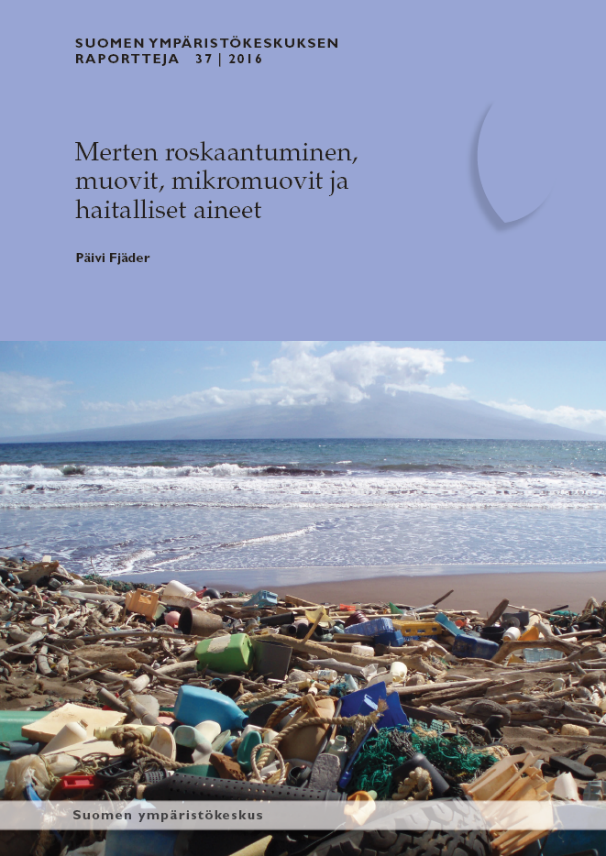 SUOMEN YMPÄRISTÖKESKUKSEN RAPORTTEJA 37 | 2016
Päivi Fjäder, Suomen ympäristökeskus
Merten roskaantuminen, muovit, mikromuovit ja haitalliset aineet